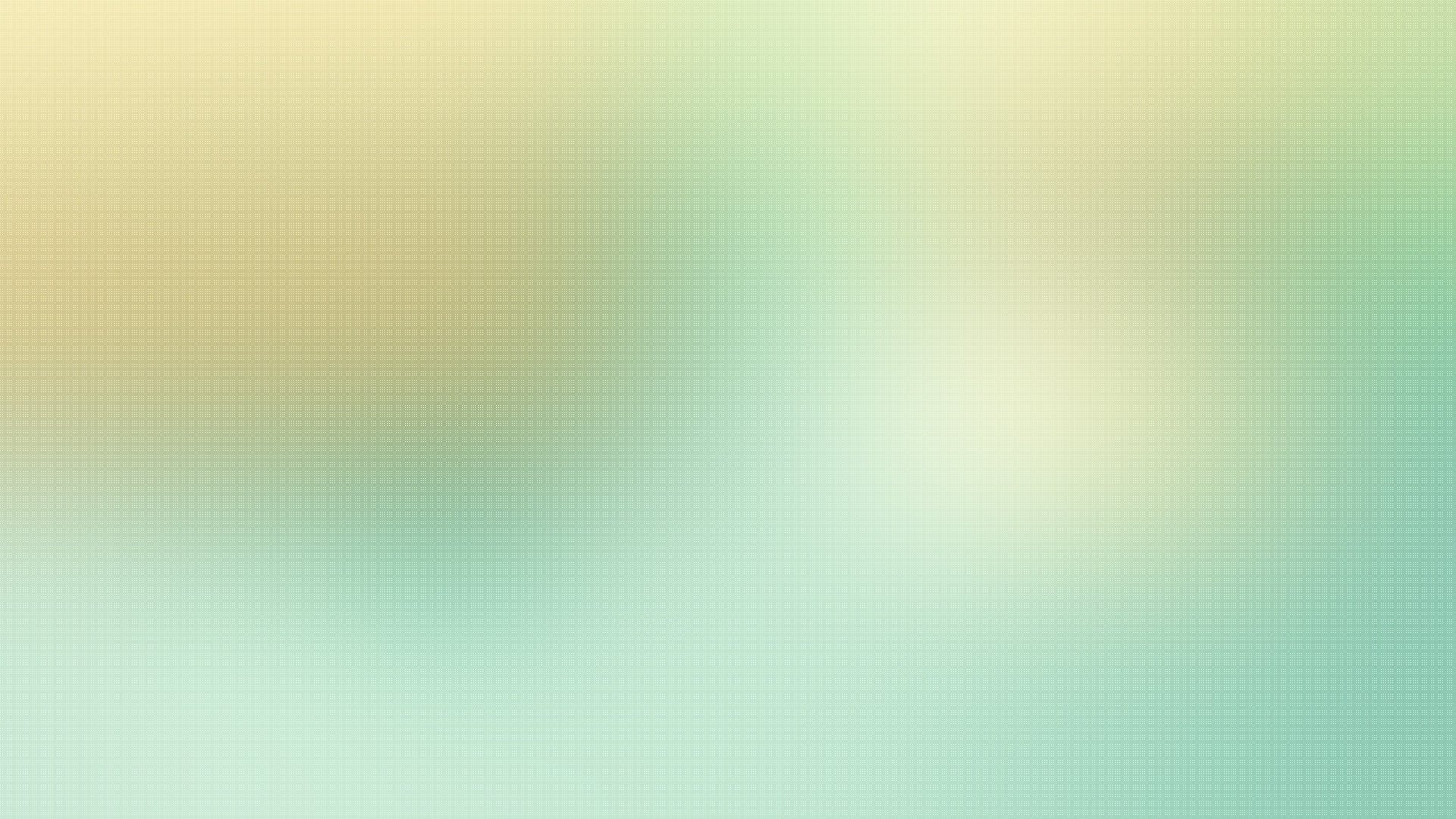 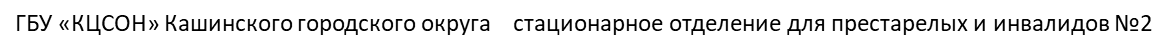 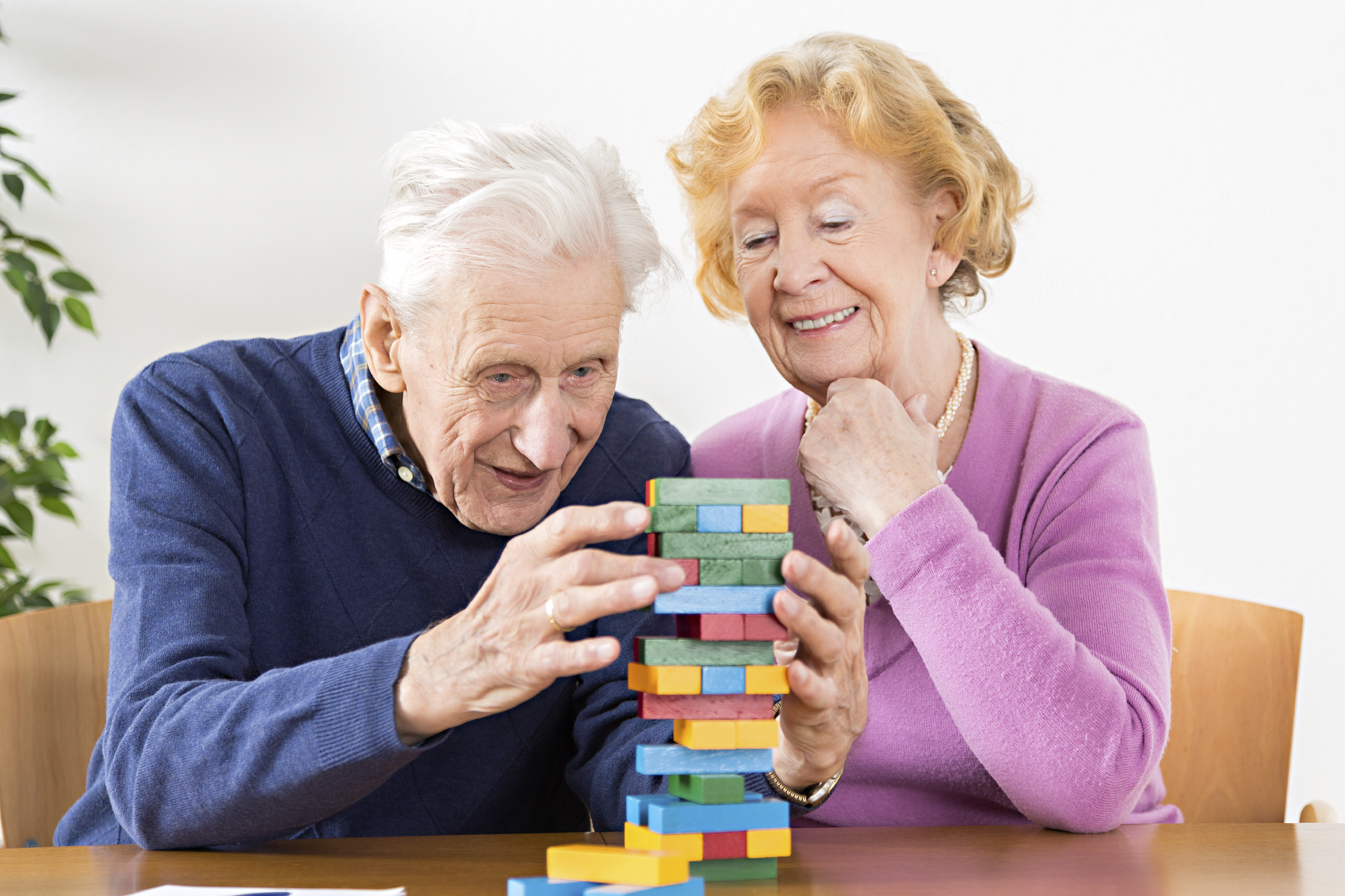 Профилактика деменции
[Speaker Notes: ГБУ «КЦСОН» Кашинского городского округа    стационарное отделение для престарелых и инвалидов №2]
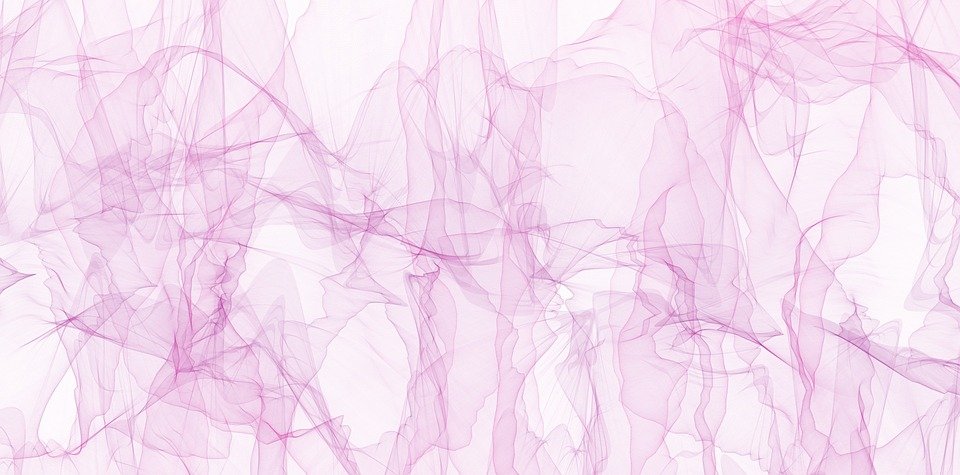 Деменция	Это приобретенное слабоумие, стойкое снижениепознавательной деятельности с утратой в той или иной степени ранее усвоенных знаний и практических навыков и затруднением или невозможностью приобретения новых.
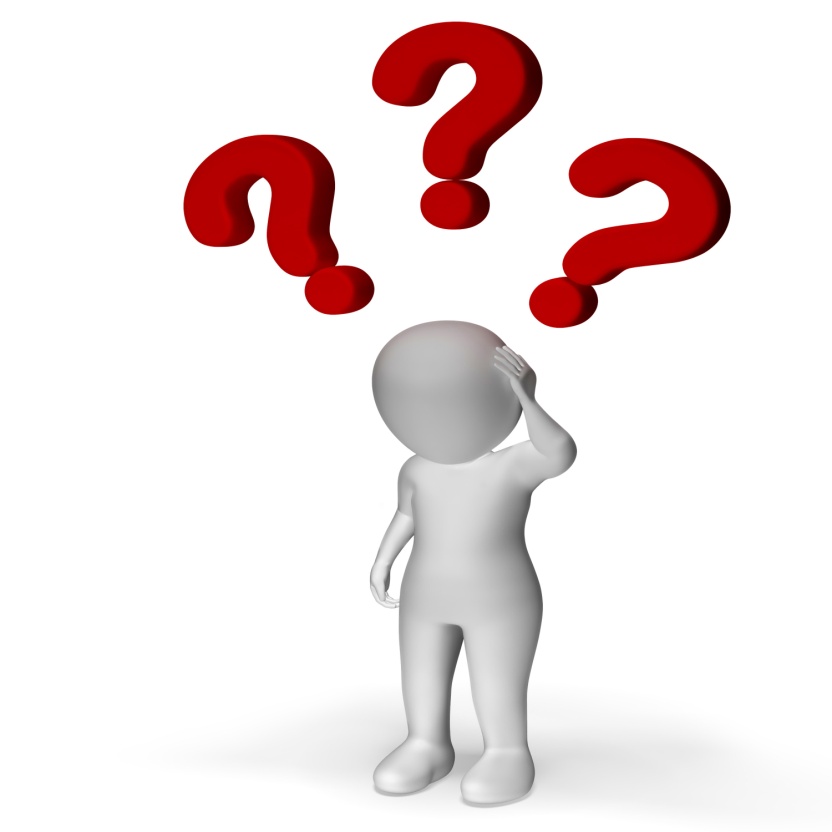 Возможные причины ухудшения памяти
Естественные возрастные изменения
Травмы головы
 Заболевания головного мозга
 Эмоциональные проблемы
 Психические расстройства
 Дефицит витаминов
 Расстройства сна
- Прием определенных лекарственных препаратов
[Speaker Notes: Естественные возрастные изменения]
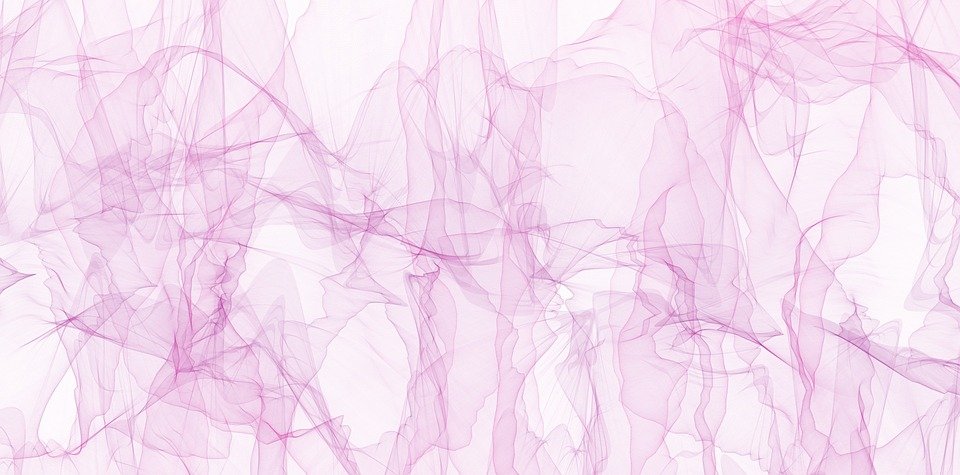 Память - одна из основных высших мозговых функций:
-обеспечивающих восприятие информации, 
-хранение информации, 
-воспроизведение информации
 -забывание информации. 
Снижение памяти, в первую очередь, беспокоит пожилого человека ипостепенно начинает мешать осуществлению его нормальной жизнедеятельности.В начале нарушается кратковременная память на недавние события.
Могут нарушаться функции речи, счета и письма. Больные путают слова, меняют в них местами слоги, постепенно теряют способность к произвольной речи, появляются эхолалии (повторение сказанного другими).
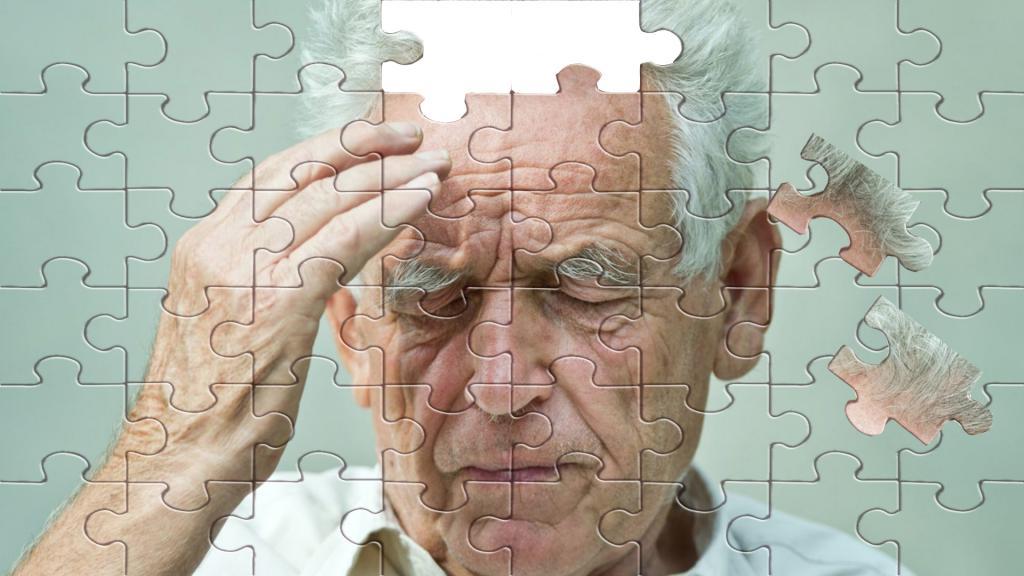 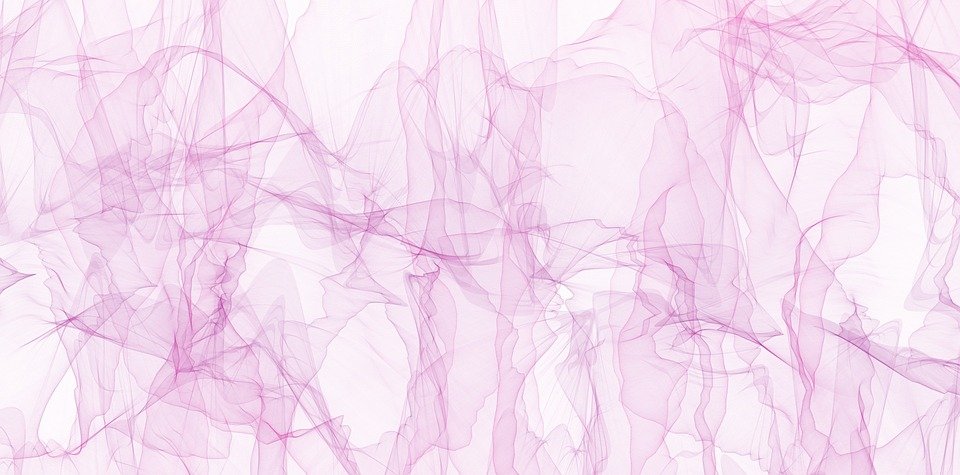 Советы для профилактики деменции
1.Физическая активность
	Свежий воздух и умеренные спортивные нагрузки полезны в любом возрасте :
-длительные пешие прогулки 
-пробежки по утрам и вечерам
езда на велосипеде
зарядка
фитнес.
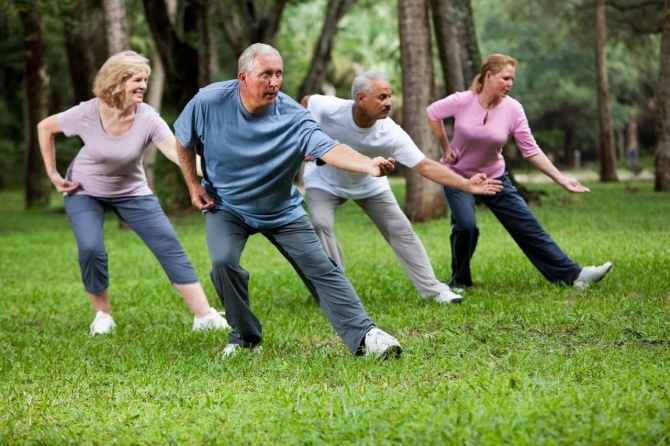 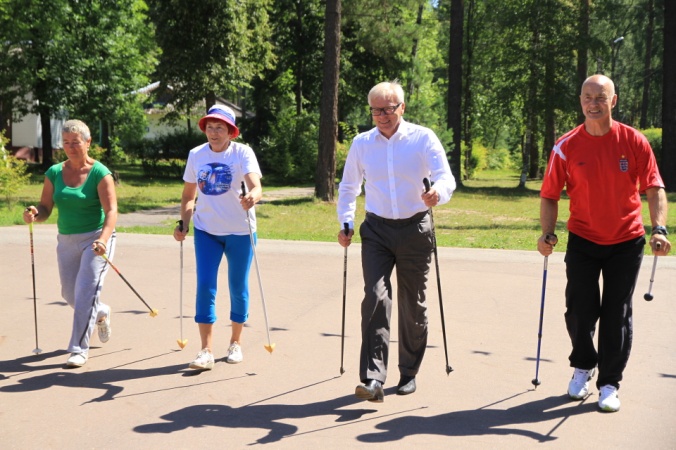 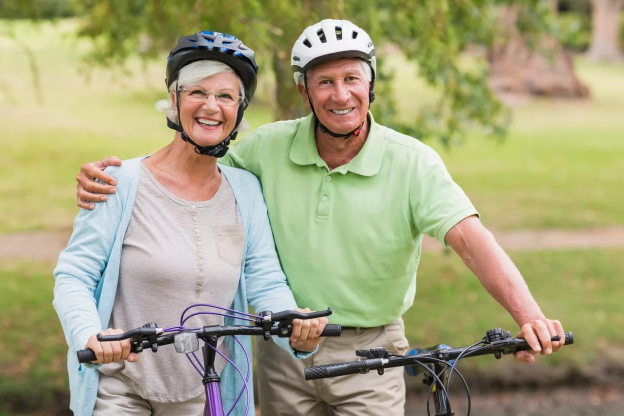 2. Жить в гармонии с собой. 
	Гармония с собой - главный залог здоровья мозга. Эффективны для снятия психологического напряжения занятия:
 йогой, 
 медитацией, 
 релаксация, 
 физкультурой 
 танцами.
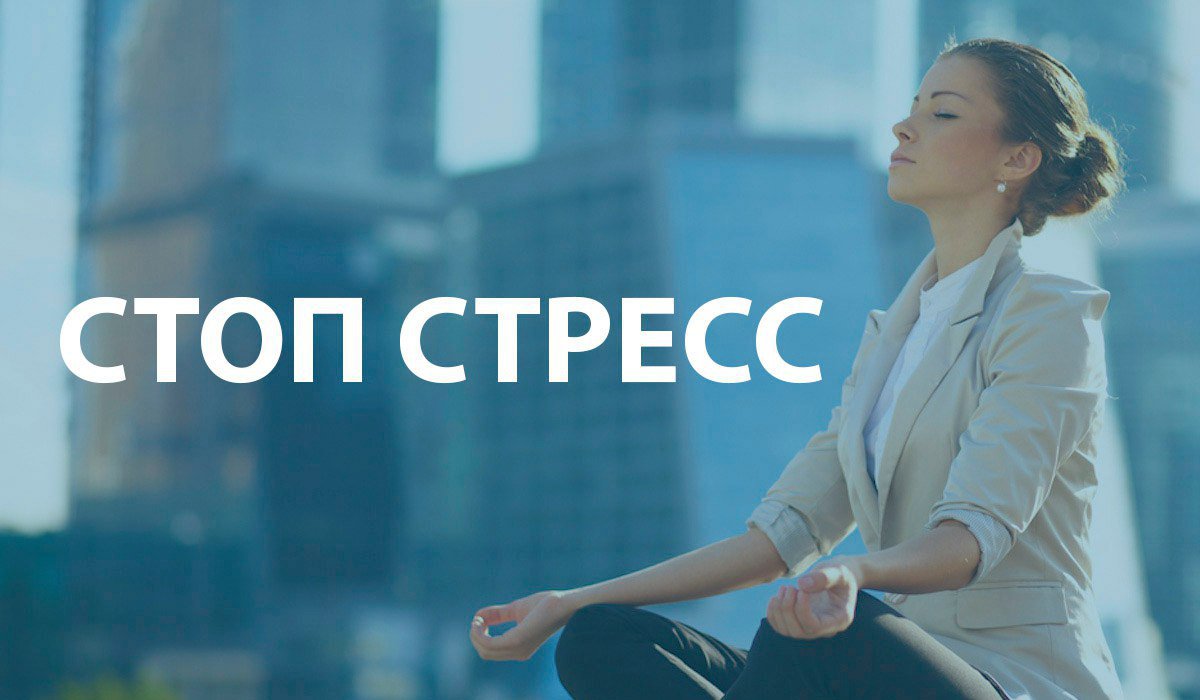 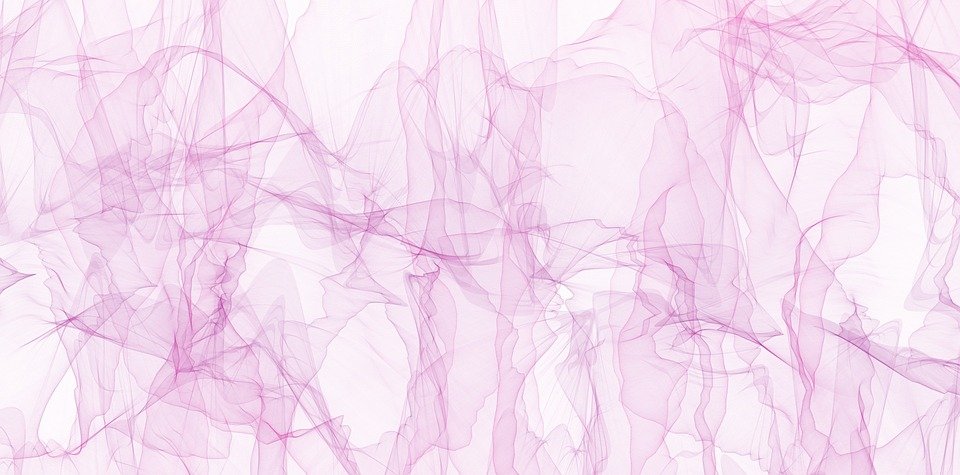 3.Отказ от курения и алкоголя
	Чрезмерное увлечение курением и алкоголем повышает риск возникновения когнитивных нарушений и других проблем со здоровьем.
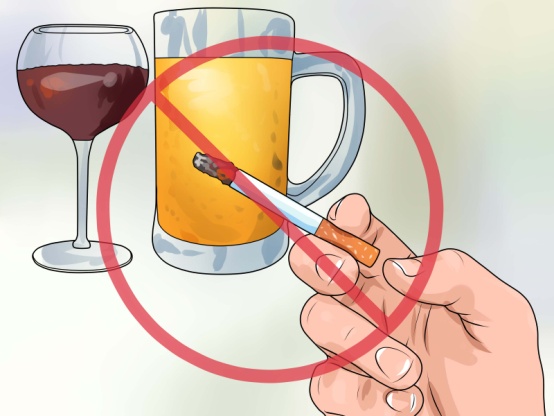 4. Здоровое питание
	Питание должно состоять из натуральных продуктов, содержащих минимальное количество холестерина.
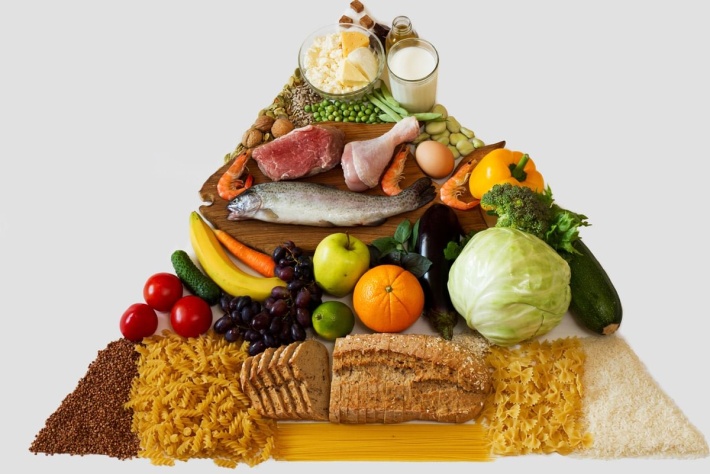 5. Контроль за весом
	Очень важно поддерживать массу тела в нормальных пределах. В этом помогут здоровое питание и умеренные физические нагрузки.
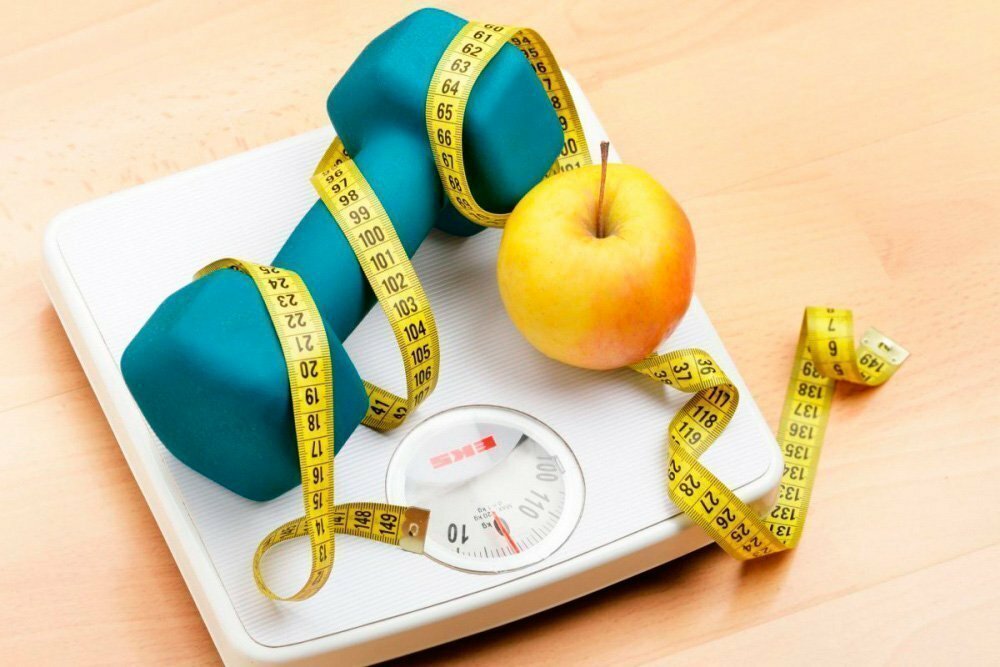 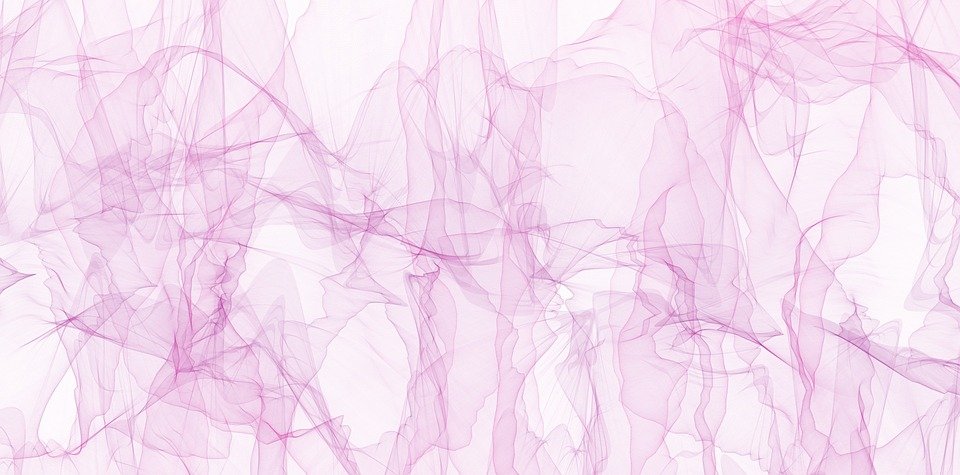 6.Холестерин и давление в норме
	Повышение артериального давления также относится к причинам развития деменции. Также необходимо следить за уровнем сахара
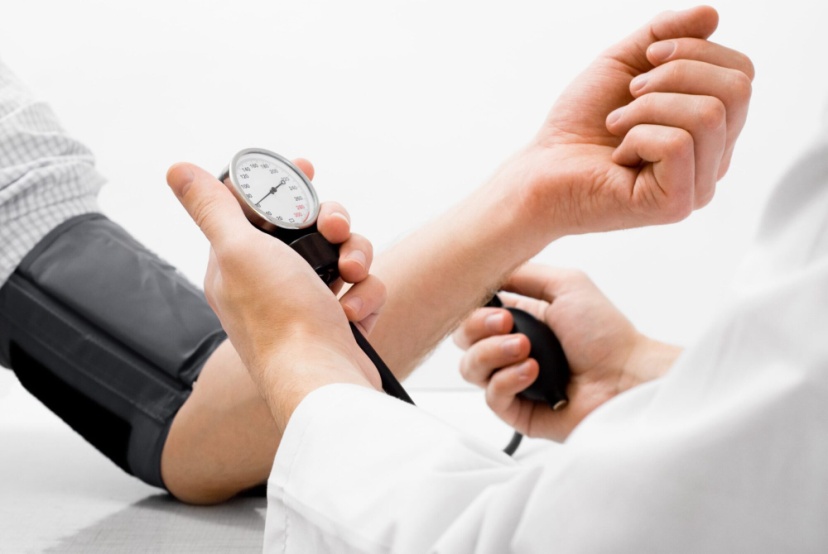 7.Тренировать мозг. 
	Мозг, как и мышцы, необходимо тренировать. 
	Надо выбрать подходящие для себя упражнения и выполнять их каждый день (Сканворды, интеллектуальные игры, чтение книг, разучивание стихов и т.д.)
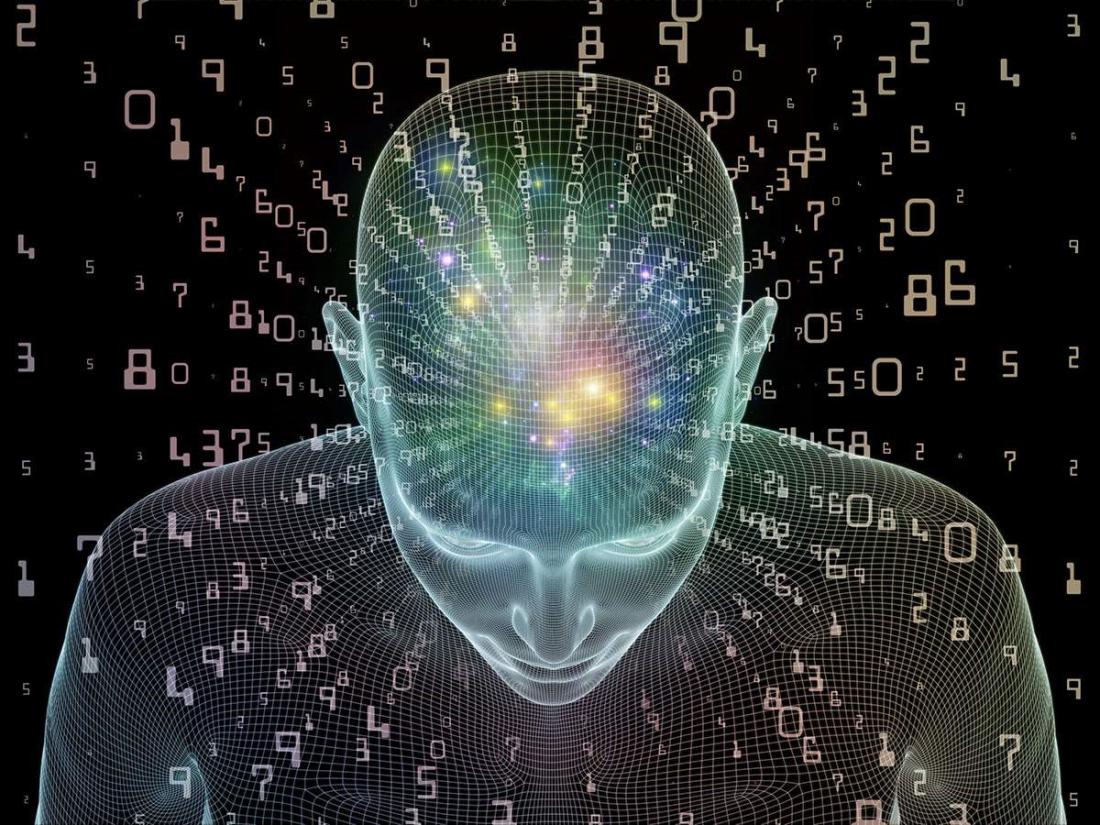 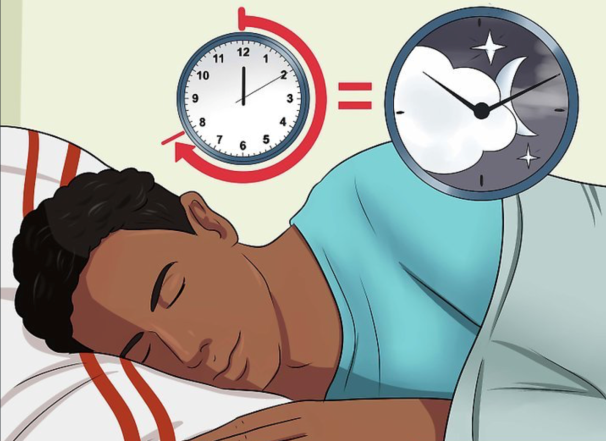 8.Следите за режимом сна
	Регулярный недосып (сон менее 7 часов в сутки) крайне опасен для когнитивных функций мозга
-
[Speaker Notes: -решайте логические задачи]
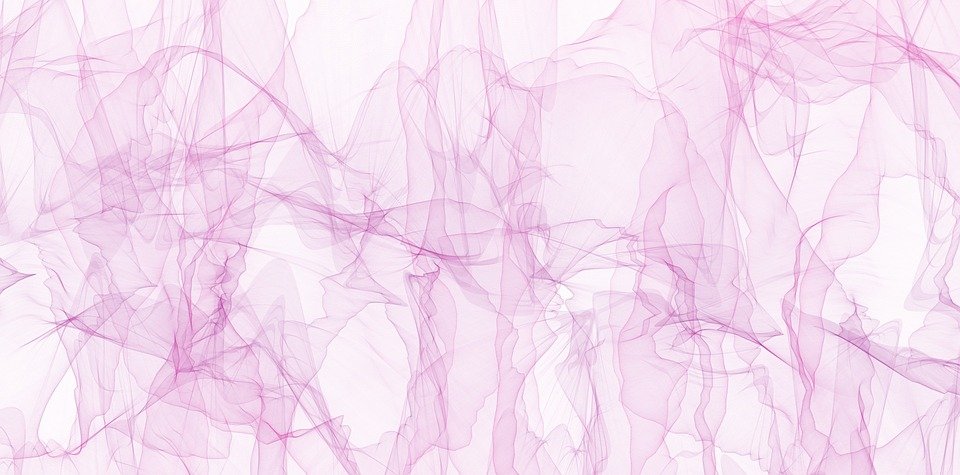 Соблюдая эти простые правила, вне всякого сомнения, можно во много раз увеличить шанс сберечь мозг в глубокой старости.
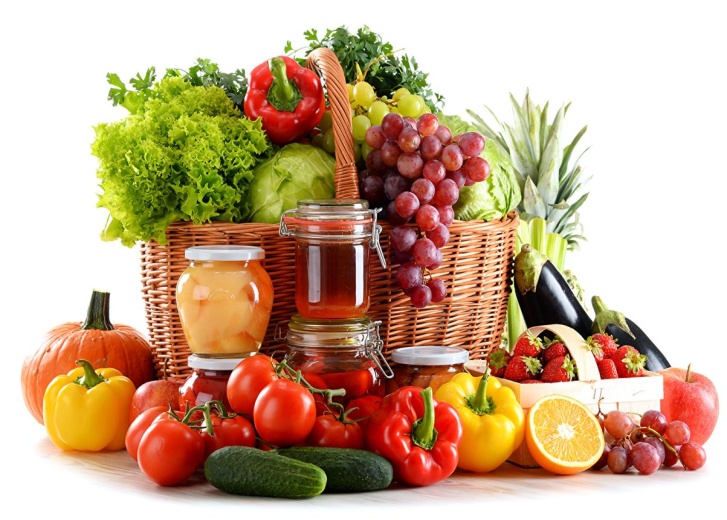 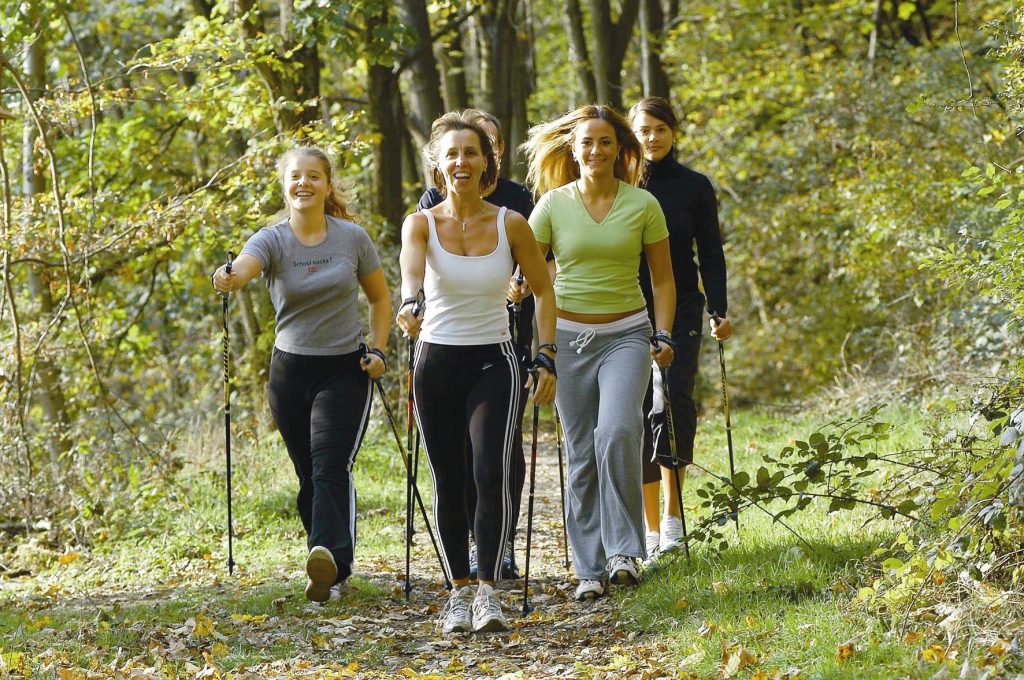 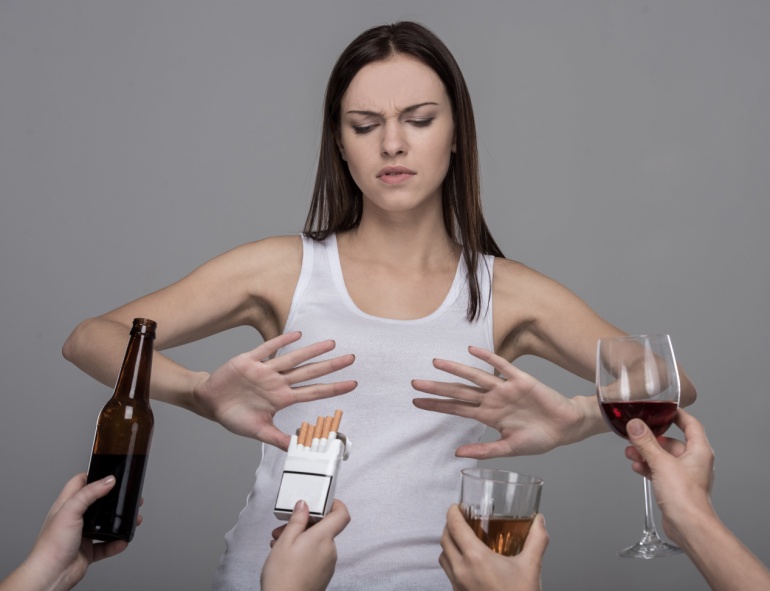 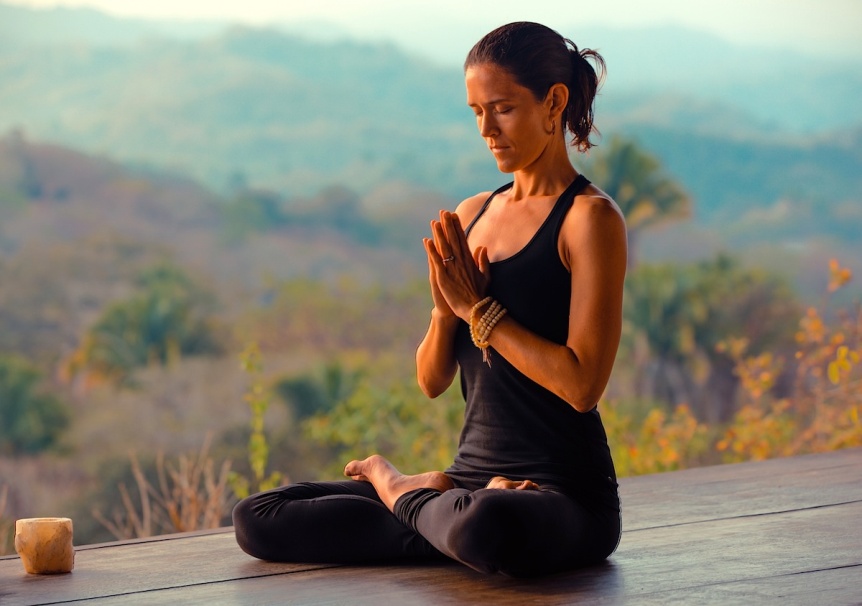 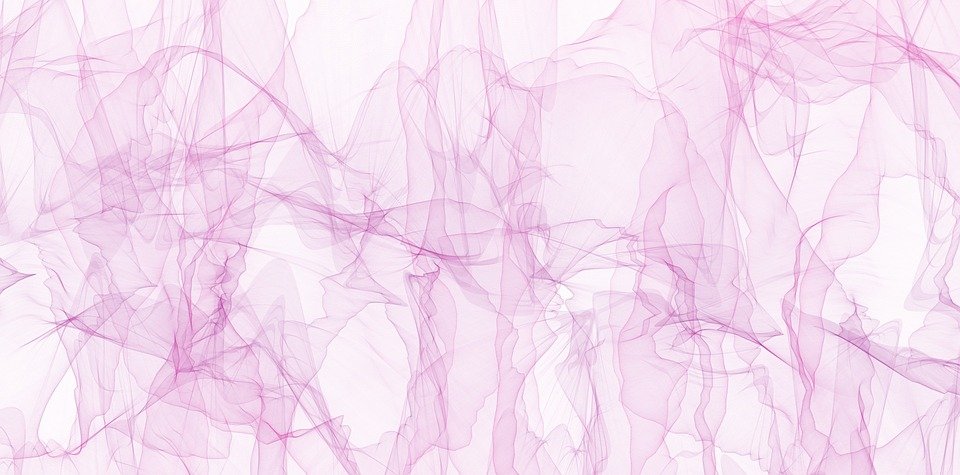 Берегите себя!  

Спасибо за внимание!
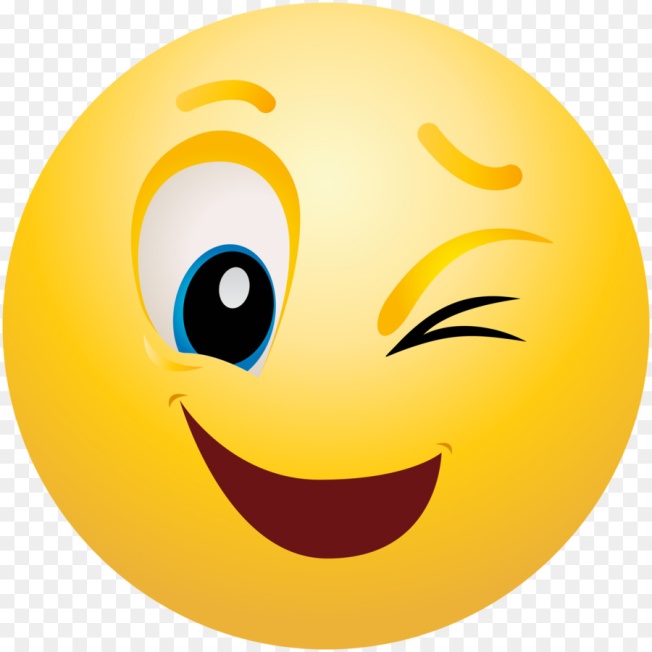 [Speaker Notes: Берегите себя!  Спасибо за внимание!]